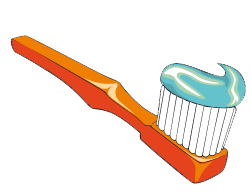 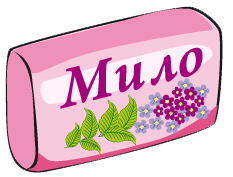 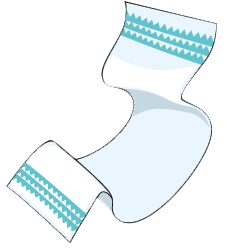 Мию, мию без жалю.
Мию там, де брудно.
Цю роботу я люблю,
Та від неї худну.
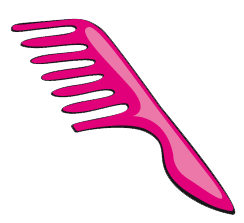 Відгадайте загадки.
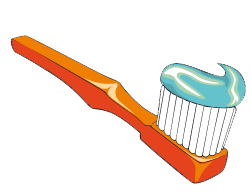 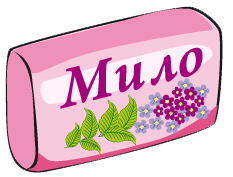 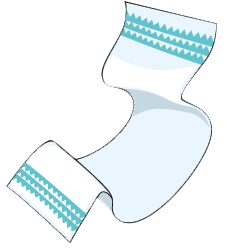 Я маленький і завзятий,
Люблю діток витирати.
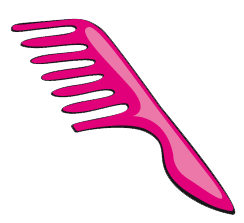 Відгадайте загадки.
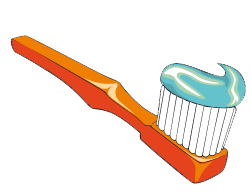 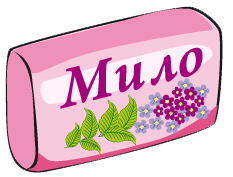 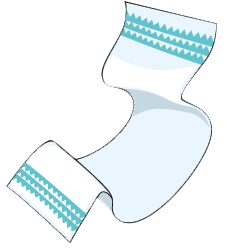 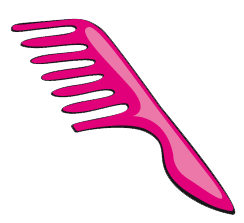 Маю я зубців багато,
Розчешу вас, як на свято.
Відгадайте загадки.
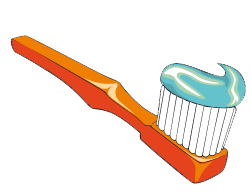 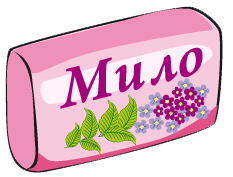 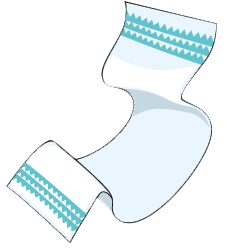 Хвостик з кістки, 
а на спині — щетинки.
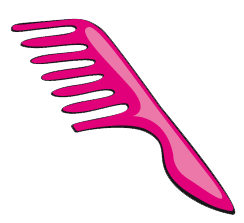 Відгадайте загадки.
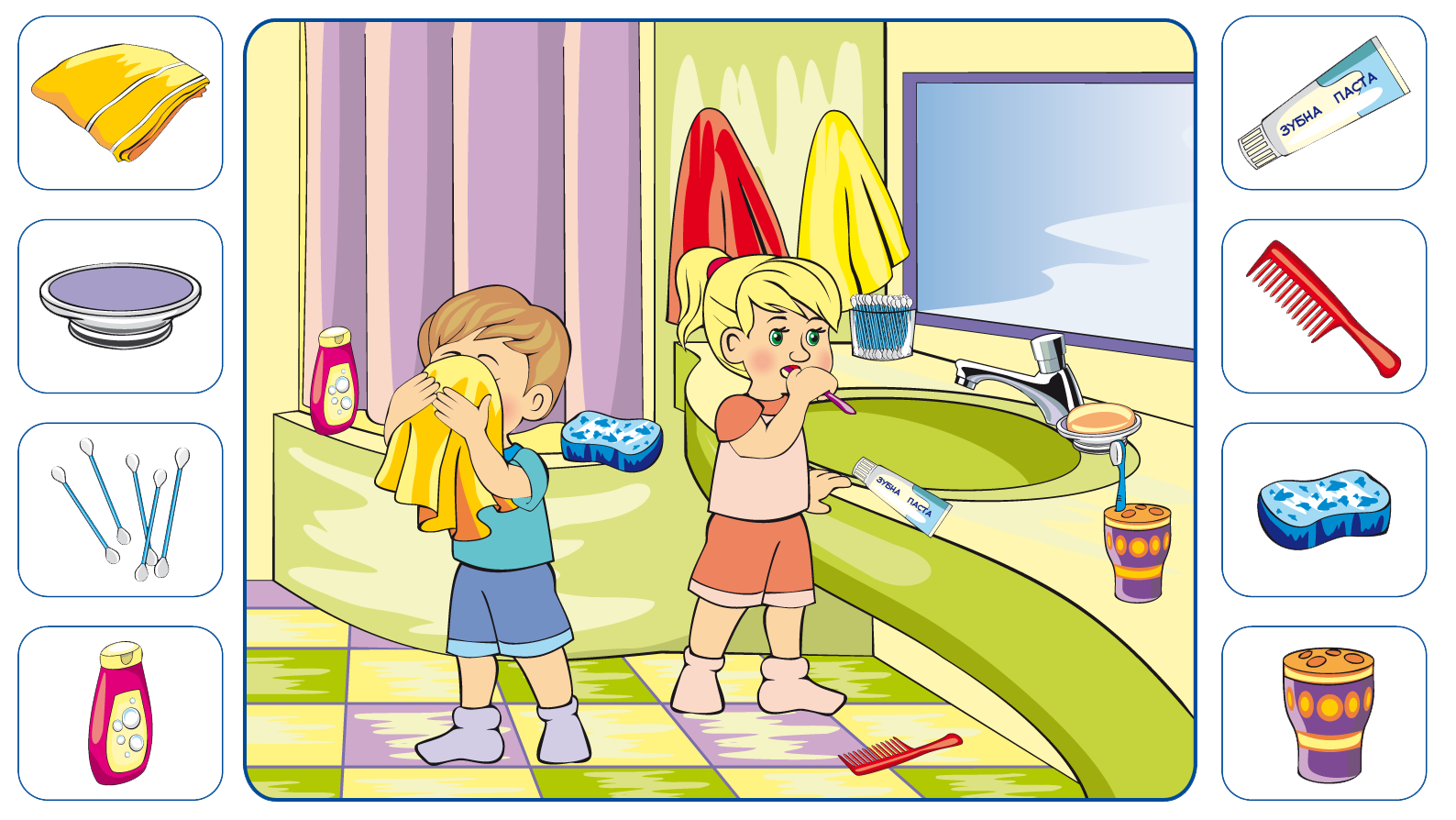 Розкажіть, що роблять діти. Для чого це потрібно робити? Знайдіть на малюнку всі предмети, які намальовані в рамочках, розкажіть, де вони знаходяться, для чого потрібні. Складіть розповідь про кожний предмет.
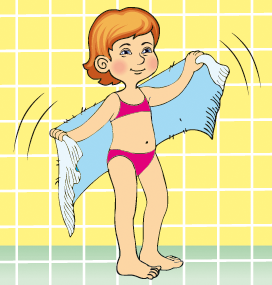 Я купатися у ванну йду – що із собою беру?
Розкажіть, що слід узяти із собою                  в кожному випадку.
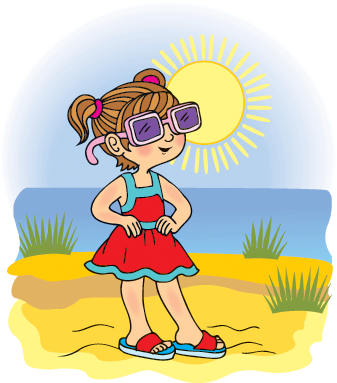 Я купатися на річку йду – що із собою беру?
Розкажіть, що слід узяти із собою                  в кожному випадку.
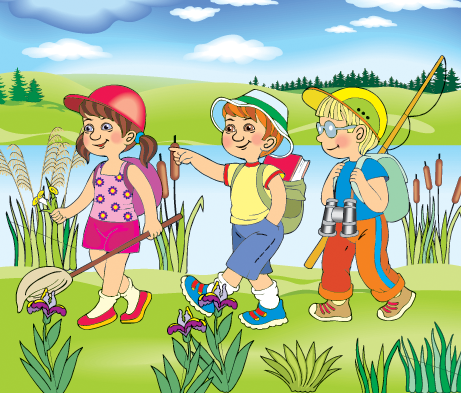 Я рибалити йду – що із собою беру?
Розкажіть, що слід узяти із собою                  в кожному випадку.
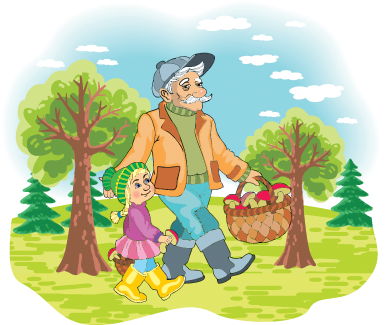 Я збирати гриби йду – що із собою беру?
Розкажіть, що слід узяти із собою                  в кожному випадку.
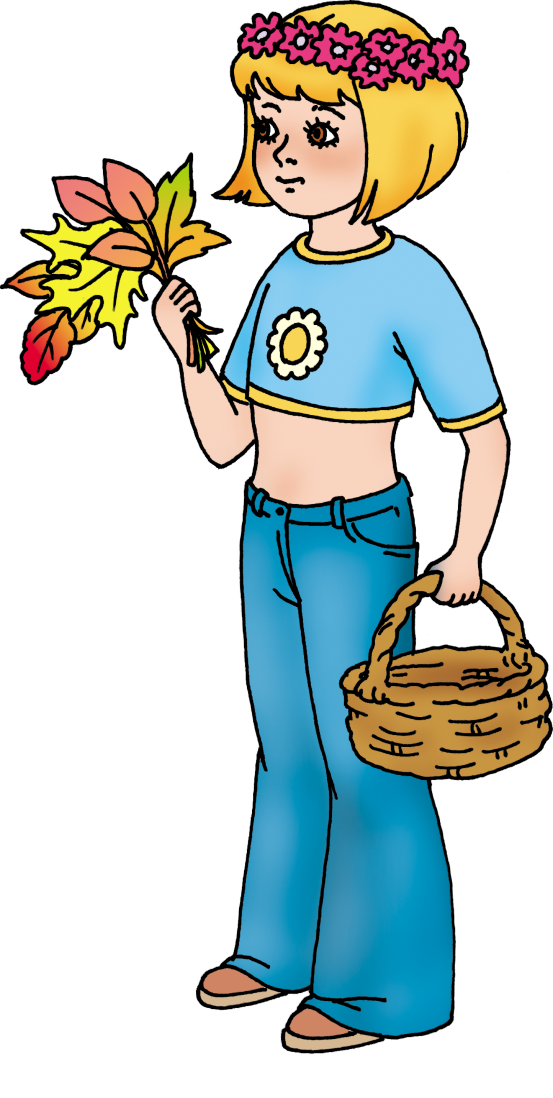 Я гуляти в парк іду – що із собою беру?
Розкажіть, що слід узяти із собою                  в кожному випадку.